POStTRAUMATIC STRESS DISORDER & ASTHMA
Conglin JIANG
keywords
Posttraumatic stress disorder (PTSD)
Asthma
Chi-square test/ Logistic regression
PTSD
develops after a terrifying ordeal that involved physical harm or the threat of physical harm 
may feel stressed or frightened even when they’re no longer in danger[1]
[1] http://www.nimh.nih.gov/health/topics/post-traumatic-stress-disorder-ptsd/index.shtml
ptsd
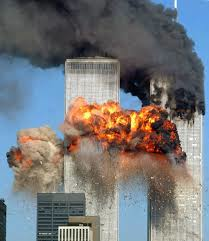 September 11 attack
World Trade Center collapse
3000 people died
Psychological trauma
Method
RESULT
Asthma was associated with probable PTSD and gender, ethnicity, income, dust exposure or nonspecific psychological distress
Probable PTSD was the strongest predictor of asthma after 9/11
Individuals with probable PTSD were 1.65 times more likely to have a diagnosis of asthma[2]
Chi-square test
Logistic regression
[2]Shiratori Y, Samuelson K W. Relationship between posttraumatic stress disorder and asthma among New York area residents exposed to the World Trade Center disaster[J]. Journal of psychosomatic research, 2012, 73(2): 122-125.
discussion
Odds of developing asthma
PTSD